CLIMATE Key question #10
What is the difference between climate and weather?
How do we pictorially represent climate over a year?
CLIMATE
CLIMATE IS OVER TIME (Like one or more years)
 NOT IN A DAY
Weather is in a day or a few days
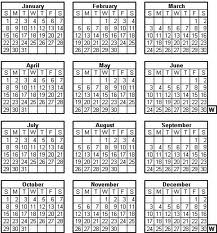 What tells you about CLIMATE?
Rainfall - precipitation
Averages over a year, for many years
What months have a lot of rain, a little?
Temperature 
Averages over a year, for many years
What is the average temperature by the month?  
Is it hot or cold in July usually?  October?
CLIMATE ZONES
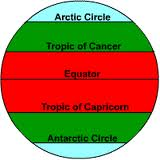 Tropical is near the equator
Temperate is half way to poles
Polar is the area near the poles
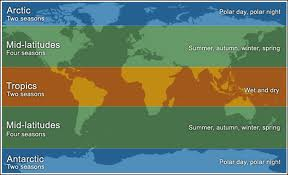 CLIMATE ZONES
North polar

North temperate

Tropical

South temperate

South polar
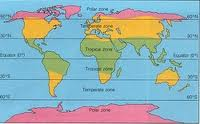 WHY ARE THE ZONES DIFFERENT?
TROPICS GET THE MOST SUN.  They are hot year round

TEMPERATE ZONES get medium amount of sun.  They cycle between hot and cold

POLAR ZONES get the least sun.  They are cold most of the time
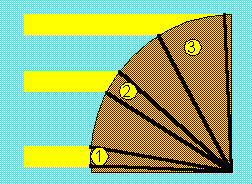 Why do different areas have different  amount of heat?
Compare area #1 to area #3.  Notice in area #3 the given amount of light (and heat) is spread over a larger area, so the energy is less concentrated.
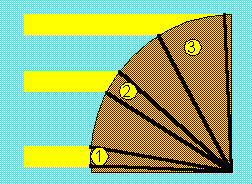 Seasons in the Northern Hemisphere
WINTER
January, February March

SPRING
April, May June
SUMMER 
July, August, Sept


AUTUMN OR FALL
October, November, December
CLIMATOGRAMS
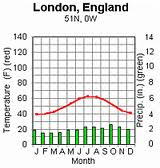 Show climate patterns for a biome over a YEAR
Left side is rainfall (precipitation).  Shown as a bar graph
Right side is temperature.  Shown as a line graph
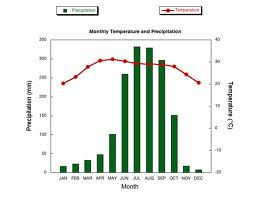 Describe the climate (rainfall and temperature by the season)
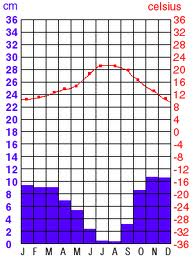 75
68
60
53
1.  Describe the rain and temp by the season2.  Identify where in the world you think it might be
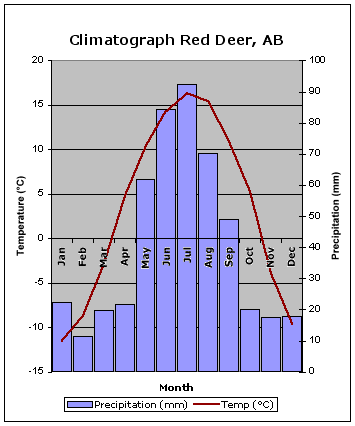 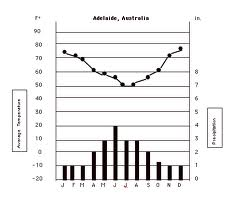